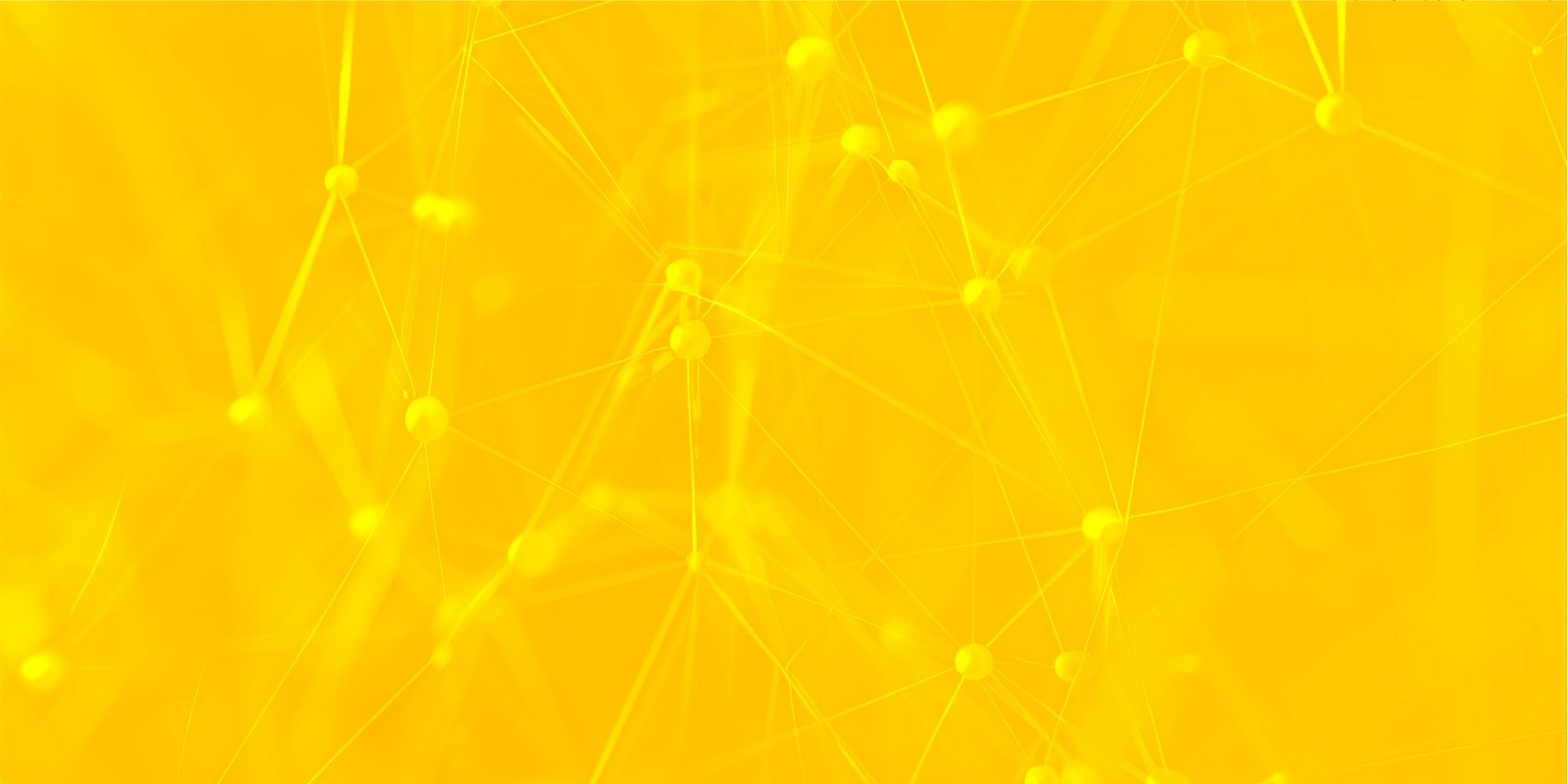 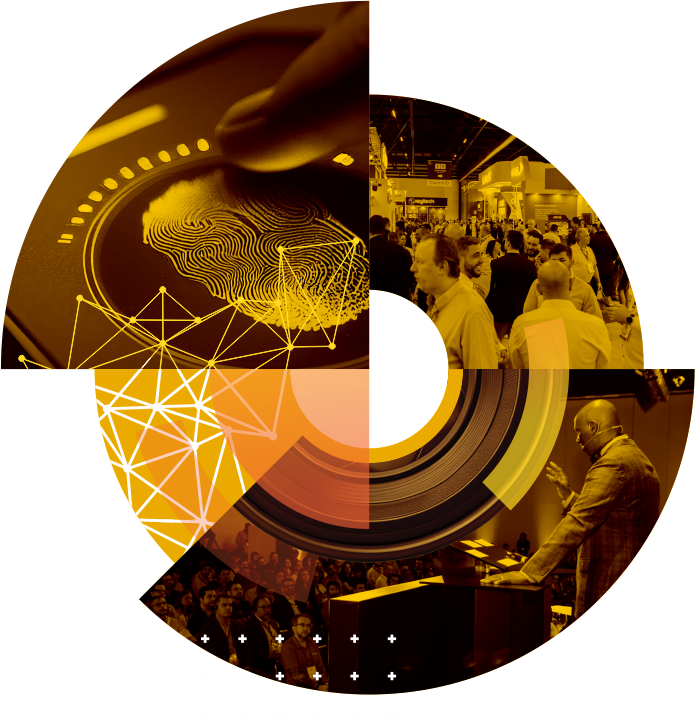 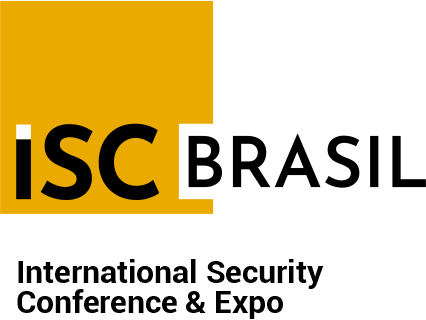 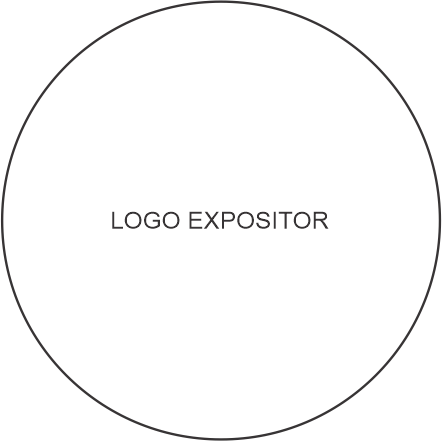 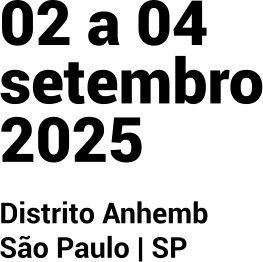 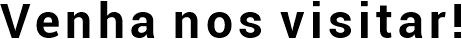 ESTANDE C191